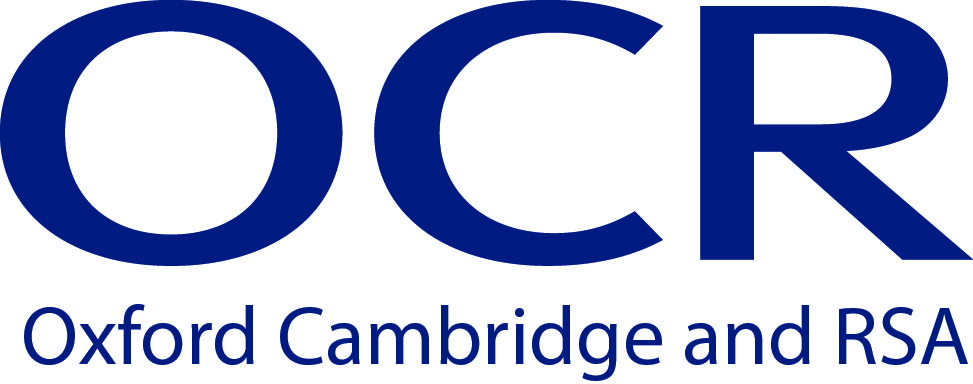 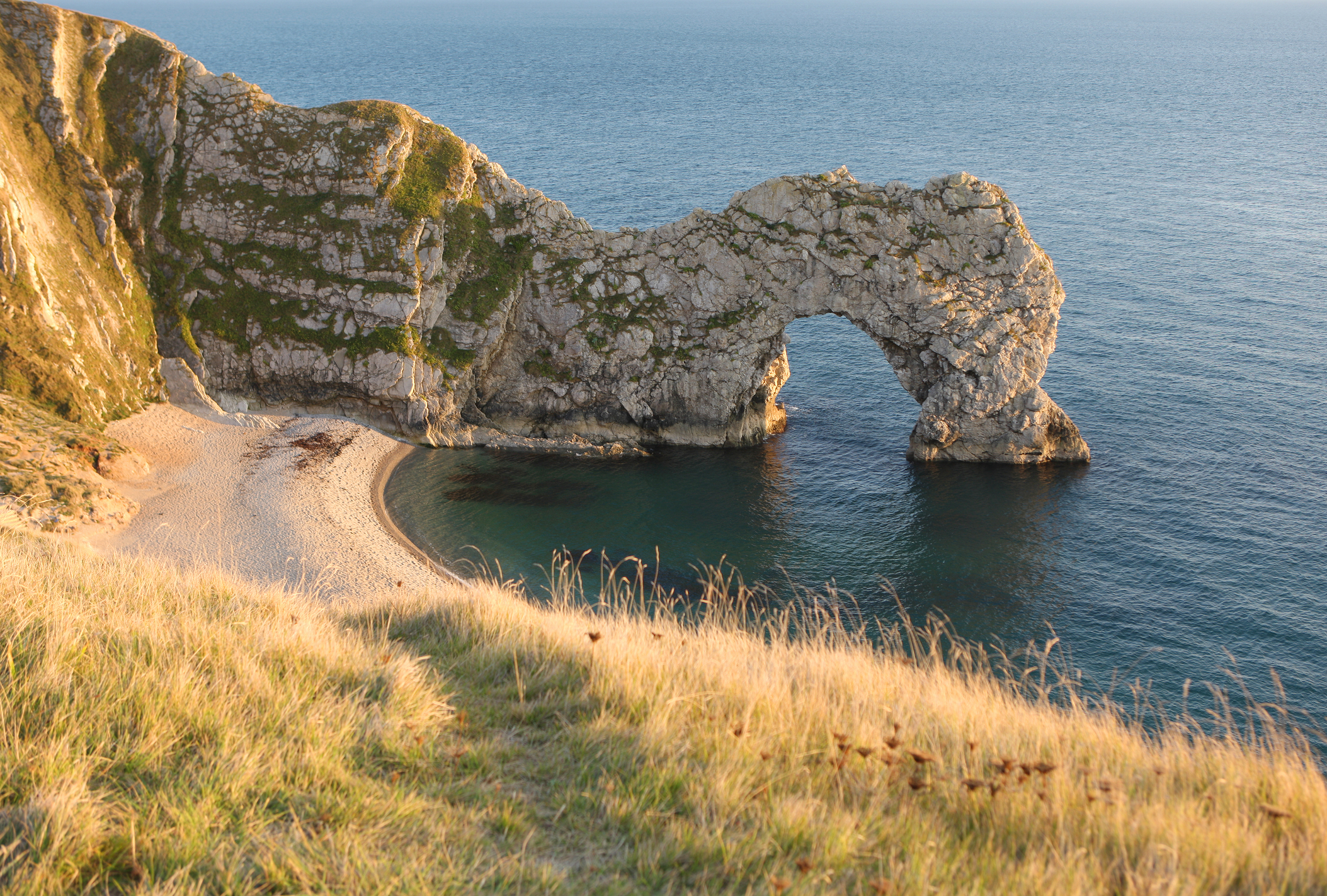 GCSE (9-1) 
GEOGRAPHY B 
Guidance and support for 2021
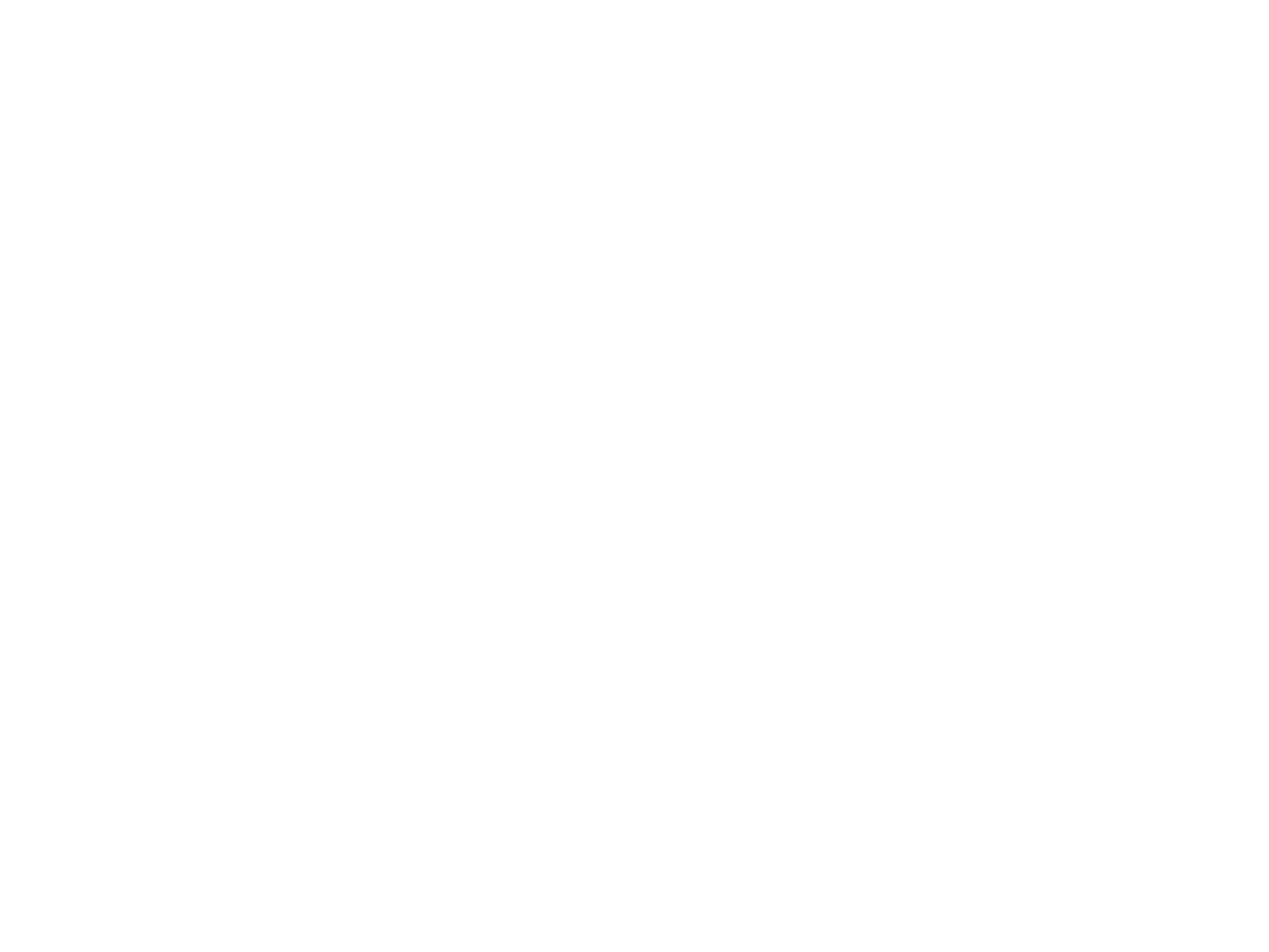 J384
For first teaching in 2016
Ofqual consultation decisions – August 2020
The following information applies to current Year 11 students for the academic year 2020-2021.
Students will not be assessed on their own fieldwork experience in the exam. 
Centres do not need to sign a Fieldwork Statement confirming that fieldwork has taken place on at least two occasions (as per the specification).
Fieldwork can be undertaken ‘in the field’ or through virtual fieldwork.
© OCR 2020
[Speaker Notes: https://assets.publishing.service.gov.uk/government/uploads/system/uploads/attachment_data/file/906173/Consultation_decisions_-_proposed_changes_to_the_assessment_of_GCSEs__AS_and_A_levels_in_2021.pdf]
Assessment of fieldwork for 2021
Students will not be asked questions during the exams related to their own fieldwork 
HOWEVER
Students will be asked questions during the exams on unfamiliar fieldwork contexts

The unfamiliar fieldwork questions will: 
total 15 marks in the exam.
still be included in section B of components 01 and 02.
be in the same style as those shown in the Sample Assessment Material, Practice Paper, and the past papers from 2018 and 2019.
© OCR 2020
What has not changed for 2021?
There has been no change to the specification content. Therefore, topics 1-8 (specification p6-15) and the geographical skills (p17-18) will need to be taught.

Components 01 and 02 will follow the same structure as previous years.
© OCR 2020
Assessment overview – Components 01 and 02
The following information applies to Components 01 and 02 ONLY.







Green highlighting indicates a change for 2021.
© OCR 2020
[Speaker Notes: What has changed for 2021:
15 marks have been removed for the assessment of own fieldwork
Components 01 and 02 are 5 minutes shorter (due to the removal of the own fieldwork questions)
The exam paper totals for components 01 and 02 have decreased by 7 or 8 marks (due to the removal of the own fieldwork questions)
The weighting of the exam papers have decreased (the weighting of component 03 has increased from 30% to 32%).]
Components 01 and 02 – in more depth
The unfamiliar fieldwork questions will be included within section B of components 01 and 02. 
In component 01 - section B will assess physical fieldwork, there will be one higher tariff question (8 marks) with a further 3 marks for SPAG.
In component 02 - section B will assess human fieldwork, there will be 7 marks for lower tariff questions.
The exam questions will include both physical and human geography fieldwork contexts. 
Human geography fieldwork context – Urban
Physical geography fieldwork context – Coasts
© OCR 2020
[Speaker Notes: In 2021, 
We will not be asking questions based on students’ own fieldwork experience (15 marks).  There is now a reduction of 10 x AO3 marks and 5 x AO4 marks 
There are 15 marks for the assessment of unfamiliar fieldwork questions, the assessment objectives for these are:
10 marks (5.7%) to the assessment of AO3 in relation to fieldwork contexts, split between Section B of Component 01 (8 marks) and Section B of Component 02 (2 marks)
5 marks (2.8%) to the assessment of AO4 in relation to fieldwork contexts, also in Section B of Component 02.]
Component 01 – Sample Assessment Materials
Physical geography fieldwork –one higher tariff question of 8 marks with a further 3 marks for SPAG.
This is an extended response, level marked question. 
This question is targeting AO3 – analysis and conclusions.
Students need to analyse and use evidence from the figures (4-6) and write a conclusion based on this.
© OCR 2020
[Speaker Notes: Assessment Objectives
AO3 – Students are required to apply their knowledge and understanding.]
Component 02 – Sample Assessment Materials
Lower tariff questions equating to 7 marks. 
These questions will target AO4 and AO3.

These questions target:
5(a) AO4 Fieldwork skill (ii) and geographical skill 9.3.6
5(b) AO4 Fieldwork skill (iii) and geographical skill 9.3.6
5(c) AO3 Fieldwork skill (iii) and geographical skill 9.3.11
© OCR 2020
[Speaker Notes: Assessment Objectives
AO3 – Students are required to apply their knowledge and understanding.
AO4 – geographical skills 

Fieldwork skills (specification-p19) & geographical skills (p17-18)]
Assessing fieldwork skills
These fieldwork skills can be found on p19 of the specification.

At least 2 of these will be assessed in the 15-mark unfamiliar fieldwork questions.

These skills are explained in lots more detail in the GCSE Fieldwork skills factsheet.
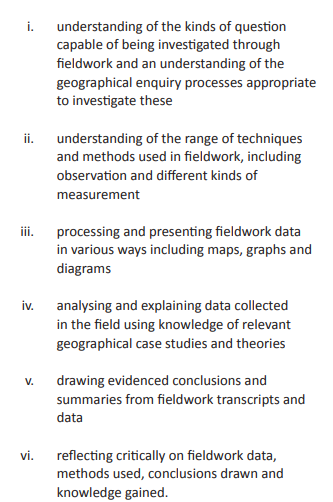 © OCR 2020
GCSE B assessment overview
Current 





2021





Green highlighting indicates a change for 2021.
Qualification total 
200 marks
Qualification total 
185 marks
© OCR 2020
Further examples of questions
Did you know you could use ExamBuilder to design your own question papers? 

You could show your students further examples of how components 01 and 02 will look in 2021. Build your own question paper with our tool.
© OCR 2020
Preparing students
To prepare students for the unfamiliar fieldwork questions, teachers should provide students with the opportunity to: 
engage in the enquiry process (see slide 9)
and 
engage in fieldwork where possible, whether that is;
‘in the field’ e.g. school grounds and local area (to the school or student’s home)
through virtual fieldwork (classroom based)
© OCR 2020
Fieldwork ideas
School grounds 
Modelling geomorphic processes on the playing field
Conducting a questionnaire e.g. ways of life (leisure and consumption)
Measuring footfall, data processing and analysis
Measuring and monitoring sustainability e.g. recycling (data collection) and student/staff survey (qualitative information)
Microclimate study

Local area (to the school or student’s home)
Traffic management (Traffic and pedestrian survey)
Neighbourhood survey (Ways of life – housing, leisure and consumption)
Infiltration rates (man-made surfaces versus natural)
Ecosystems – plant and insect quadrat survey
© OCR 2020
Virtual fieldwork
What do we mean by virtual fieldwork?
‘Opportunity to develop a sense of place remotely using maps, images, data and information without directly visiting that particular place. Geographical enquiry and fieldwork skills can be integrated into the delivery of virtual fieldwork’. 

The enquiry process can be followed, which could  include the collection of data, images and the development of a sense of place. For example, this can take place through the use of media, photographs, interviews and recordings and through online platforms such as google maps, street view and OS maps.
© OCR 2020
Virtual fieldwork – Example
Are there opportunities to combine topic teaching and virtual fieldwork delivery? 
Topic 1 Global Hazards – 1.1b Case study of a flash flood
Enquiry question: ‘How badly affected were the people of X by the flash flood?’
Student research: What sources of information can we find to show the impact of flooding on X?
Map and images to show the impact of flooding on people's homes, businesses and transport links. Students categorise severity of the impact.
Newspaper articles – extract positive and negative impacts.
Flood impact data e.g. death toll, cost of damage, loss of business/ tourist revenue, transport links.  
What does all the evidence tell students about ‘how badly affected people were’? This statement requires a ‘value judgement’ – how will students produce an answer?
The Geographical Association has some great resources to investigate the impact of flooding.
© OCR 2020
[Speaker Notes: Field Studies Council https://www.geography-fieldwork.org/a-level/water-carbon/flooding/ 

https://nationalfloodforum.org.uk/working-together/communities/impact-on-communities/]
Virtual fieldwork – Example
Are there opportunities to combine topic teaching and virtual fieldwork delivery? 
Topic 5 Urban Futures – 5.2 Case study of one city
Enquiry question: ‘What evidence is there that X has been influenced by migration’? 
This question is asking students to investigate migration, how many people have arrived in X, over what time period? You / the students may want to define a time period. Linking to the specification, students could find the influence of migration from the changing character of X. 
Collection of street images over time - Ask students to ‘spot the difference’ and compile a list. What does it show has changed?
Migration data – graph and map it.  How many migrants and where do they live? 
Living map activity – Google maps, street view and census / local authority data (wards) – what can students find out about those areas where migrants are living? E.g. languages, ethnic origin, shops, leisure facilities, places worship etc. Annotate their map with text and images.
Media / social media migrant stories, what’s the link to place X (positive / negative language?).
© OCR 2020
[Speaker Notes: Here is an example of Investigating urban change virtually]
Supporting teachers
Current OCR materials available to support you:
GCSE Fieldwork skills factsheet
Embedding fieldwork skills activities
Investigating urban change virtually
Embedding geographical skills activities 
All materials can be found within planning and teaching.

Geographical skills
Supporting the delivery of geographical skills for OCR Geography A and B
Geographical skills graphs and charts
Geographical skills – maps to be studied
Endorsed fieldwork textbook
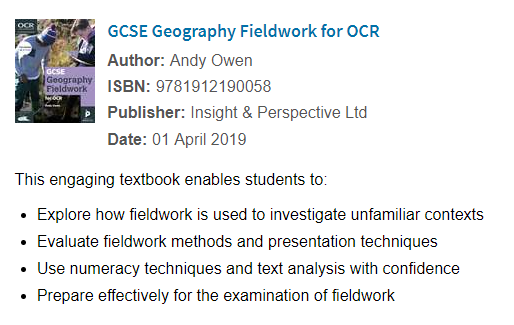 Fieldwork book for GCSE A and B.
© OCR 2020
Field Studies Council (FSC)
https://www.geography-fieldwork.org/gcse/ 

#fieldworklive
Teacher Guidance, Pre-lesson preparation, Student sheet, Fieldwork video 
How does quality of life vary in an urban centre?
Impact of coastal management

Using GIS in geographical enquiry
© OCR 2020
Subject Associations
Geographical Association 
https://www.geography.org.uk/Geographical-Investigations-Virtual-fieldwork
Geography Education Online (GEO)
https://www.geography.org.uk/Geographical-enquiry-in-the-classroom

Royal Geographical Society (with IBG)
https://www.rgs.org/in-the-field/fieldwork-in-schools/fieldwork-resources/
© OCR 2020
[Speaker Notes: Geographical Association (for members, magazine subscription)
‘It’s virtually a glacier’, Alice Matthews, Spring 2020   (https://www.geography.org.uk/Journal-Issue/dacfba66-4914-4e2a-b103-5f7b34f3a912)
‘Virtual field tripping’, Lucy Fryer, Autumn 2017  https://www.geography.org.uk/Journal-Issue/2124e048-3d6f-4ad1-a243-2869424ae29b
‘Digimap for schools: what is it and what can you do with it?’ Darren Bailey, Summer 2018 (https://www.geography.org.uk/Journal-Issue/a1750706-4982-4162-a32f-58c4e6b12f17) 
‘GIS has changed! Exploring the potential of Arc-GIS Online’, Harry West and Michael Horswell, Spring 2018 (https://www.geography.org.uk/Journal-Issue/00dff576-66ef-491b-8a58-2db4618d0b9f) 
‘Capturing a sense of place through fieldwork’, Sophie Brand, Spring 2020 (https://www.geography.org.uk/Journal-Issue/0b02fa2b-f972-4c90-aa6e-fff707996c01)
‘Casting aside our hammers: creative fieldwork approaches and methods’, Janine Maddison, Robyn Landy, Autumn 2018 (https://www.geography.org.uk/Journal-Issue/fcf8f117-87b2-4f47-af7e-121dfd1f6207)]
Do get in touch . . .
Geography Subject Advisor – Shelley Monk

Email geography@ocr.org.uk  

Twitter @OCR_Geography

Telephone 01223 553998
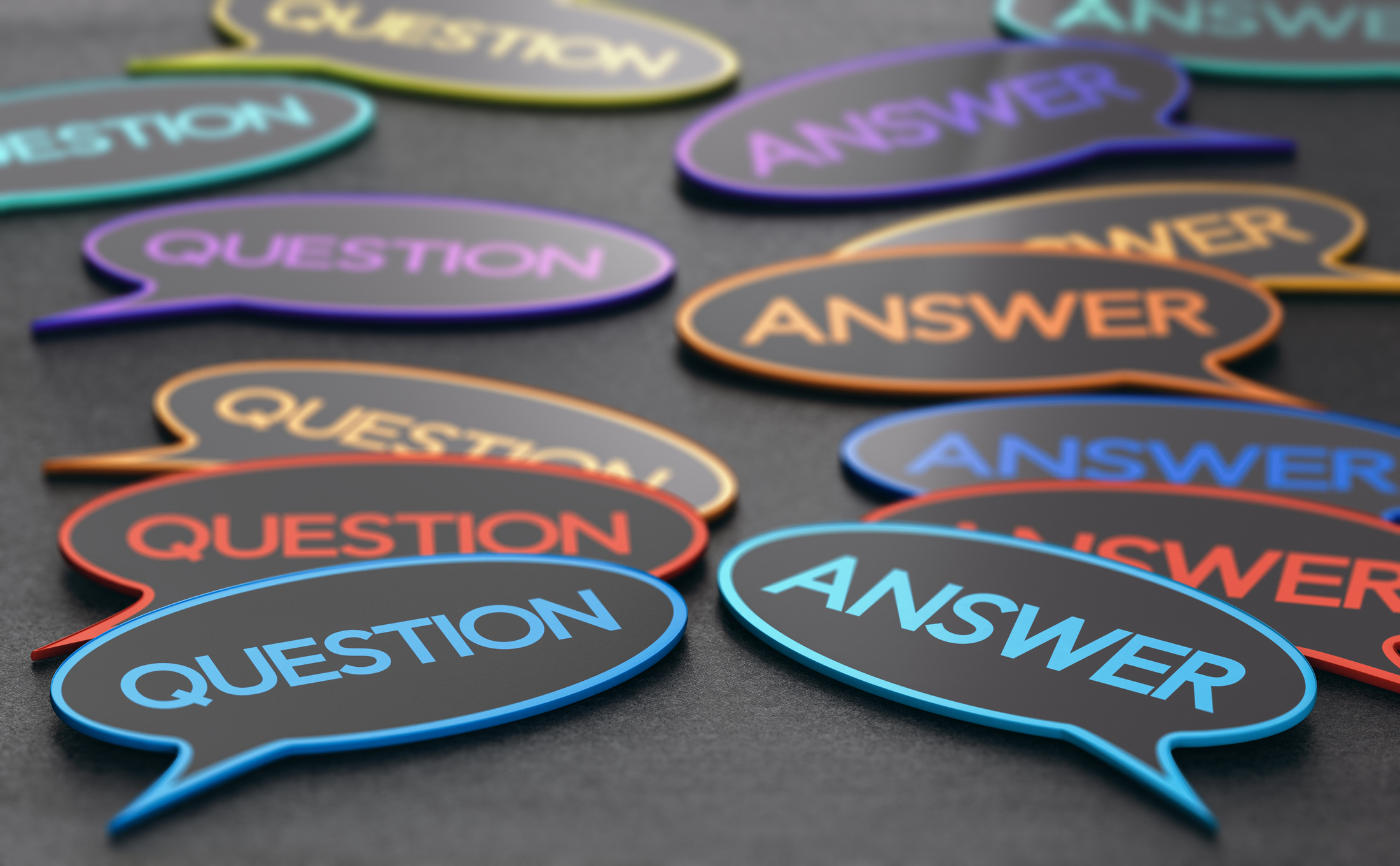 © OCR 2020
We’d like to know your view on the resources we produce. Click ‘Like’ or ‘Dislike’ to send us an auto generated email about this resource. Add comments if you want to. Let us know how we can improve this resource or what else you need. Your email will not be used or shared for any marketing purposes.
 
Looking for another resource? There is now a quick and easy search tool to help find free resources for your qualification.
 
Resources: the small print 
OCR provides resources to help you deliver our qualifications. These resources do not represent any particular teaching method we expect you to use. We update our resources regularly and aim to make sure content is accurate but please check the OCR website so that you have the most up to date version. OCR cannot be held responsible for any errors or omissions in these resources. 
Though we make every effort to check our resources, there may be contradictions between published support and the specification, so it is important that you always use information in the latest specification. We indicate any specification changes within the document itself, change the version number and provide a summary of the changes. If you do notice a discrepancy between the specification and a resource, please contact us. 
© OCR 2020 You can copy and distribute this resource freely if you keep the OCR logo and this small print intact and you acknowledge OCR as the originator of the resource. 
OCR acknowledges the use of the following content: Front image – durdledoor/Getty Images, Slide 20 – Questions Oliver Le Moal/Getty Images
Whether you already offer OCR qualifications, are new to OCR or are thinking about switching, you can request more information using our Expression of Interest form. 
Please get in touch if you want to discuss the accessibility of resources we offer to support you in delivering our qualifications.